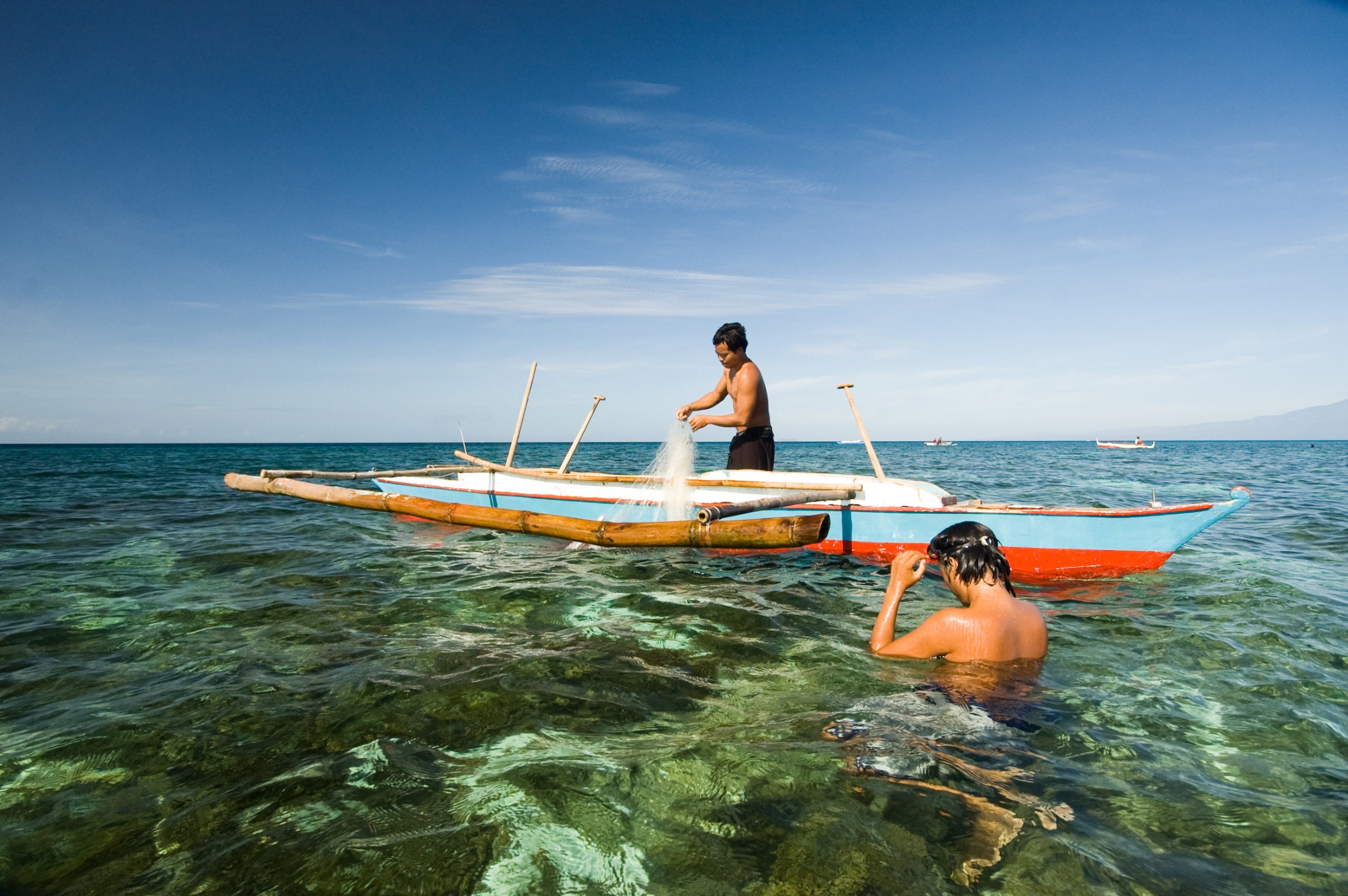 SOM14
14th Senior Officials’ Meeting
12 - 13 December 2018
Manila, Philippines
SESSION 3: CHAIRMAN’S REPORT
Co-Chair: Timor-Leste
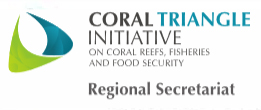 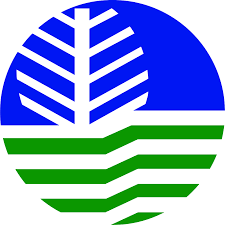 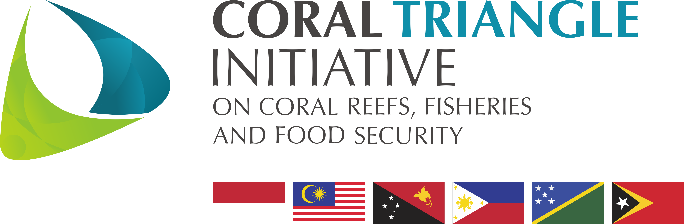 Chairmanship Report
Undersecretary 
Department of Environment and Natural Resources
SOM-14 Recommendations
Accept the Chair Report by the Chair of CSO.
Terima Kasih -  Maraming Salamat                Tank Iu- Obrigado Tagio Tumas
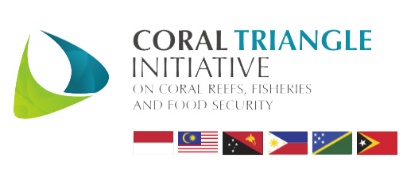 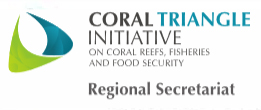 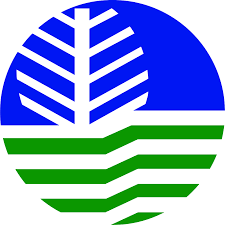 Photo credits: Pixabay & IYOR Bank/JayneJenkins/FabriceDudenhofer/Yen-YiLee